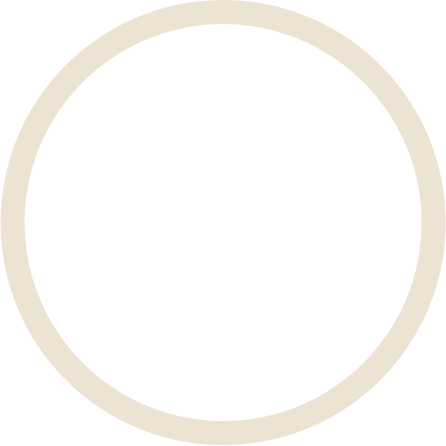 OCTOBER
2025
Sun
Mon
Tue
Wed
Thu
Fri
Sat
29
30
05
06
07
08
01
09
02
10
03
11
04
12
13
14
15
16
17
18
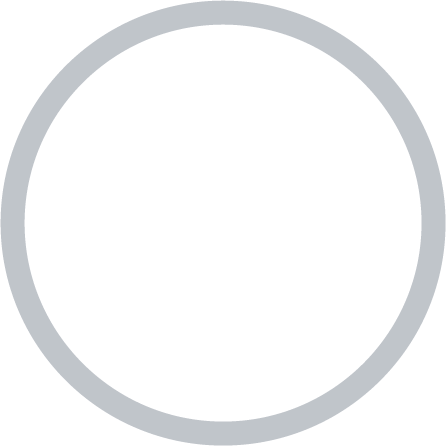 19
20
21
22
23
24
25
26
27
28
31
Notes
To-do list
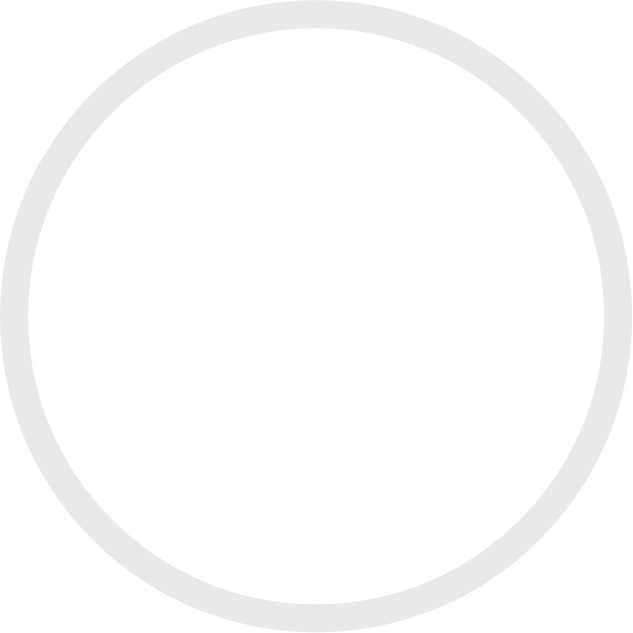